Občanské právo Iosoby, věci a věcná práva
Adam Holubář
Členění přednášky
Občanské právo jako obecné soukromé právo
Osoby a jejich kategorizace
Věci a jejich kategorizace
Věcná práva jako absolutní majetková práva
Veřejné seznamy
Vlastnické právo
Věcná práva k věcem cizím (limitovaná věcná práva)
2
Základní systematika
Právo soukromé a právo veřejné
Právo soukromé slouží k úpravě vztahů mezi osobami ve formálně rovném postavení, často reguluje vztahy „každodenního života“
Obecné právo soukromé (občanské) a zvláštní (další odvětví)
Základním (a obecným) předpisem zákon č. 89/2012, občanský zákoník, („OZ“)
Ustanovení o osobách (subjektech) a ustanovení o věcech (objektech)
Práva osobní a práva majetková
Práva absolutní a práva relativní
3
Systematika občanského zákoníku
Část první: obecná část (součástí úprava osob a věcí)
Část druhá: rodinné právo
Část třetí: absolutní majetková práva (součástí věcná práva)
Část čtvrtá: relativní majetková práva (závazková práva)
Část pátá: společná, přechodná a závěrečná ustanovení

Pro občanské právo je typická dispozitivnost právních norem, to však zásadně neplatí o dnes přednášených částech OZ 
4
Systematika dle tématu přednášky
5
Osoby a jejich kategorizace
Osoba je fyzická, nebo právnická. (§ 18 OZ)
Přirozenoprávní koncept fyzické osoby (§ 19 OZ)
Teorie fikce u osob právnických (§ 20 OZ)
V obou případech se jedná o subjekty právních vztahů

Odlišnosti mezi osobami fyzickými a právnickými:
Statusové otázky (právní osobnost a svéprávnost)
Způsob jednání, resp. zastupování
Způsobilost být subjektem právních vztahů
Rozsah a ochrana osobnostních práv
6
Osoby fyzické – statusové otázky
Čl. 5 LZPS: Každý je způsobilý mít práva.
§ 15 OZ: Právní osobnost je způsobilost mít v mezích právního řádu práva a povinnosti. Svéprávnost je způsobilost nabývat pro sebe vlastním právním jednáním práva a zavazovat se k povinnostem (právně  jednat).

Zletilost X svéprávnost (částečná či omezená)
Přiznání svéprávnosti (§ 37 OZ) X omezení svéprávnosti (§ 55 an. OZ)
7
Osoby fyzické – chráněné statky osobnostní
Práva osob, která jsou nezadatelná, nezcizitelná, nezrušitelná a nepromlčitelná
Mají nemajetkový charakter a působí absolutně
Chráněna je osobnost člověka včetně všech jeho přirozených práv. Každý je povinen ctít svobodné rozhodnutí člověka žít podle svého. 
  (§ 81 odst. 1 OZ)
Demonstrativní výčet chráněných statků osobnostních (§ 81 odst. 2 OZ)
8
Osoby právnické – vymezení
čl. 20 LZPS: Právo svobodně se sdružovat je zaručeno. Každý má právo spolu s jinými se sdružovat ve spolcích, společnostech a jiných sdruženích. Občané mají právo zakládat též politické strany a politická hnutí a sdružovat se v nich.
§ 20 OZ: Právnická osoba je organizovaný útvar, o kterém zákon stanoví, že má právní osobnost, nebo jehož právní osobnost zákon uzná. Právnická osoba může bez zřetele na předmět své činnosti mít práva a povinnosti, které se slučují s její právní povahou. Právnické osoby veřejného práva podléhají zákonům, podle nichž byly zřízeny; ustanovení tohoto zákona se použijí jen tehdy, slučuje-li se to s právní povahou těchto osob.
9
Osoby právnické – pojmové znaky
Pojmové znaky právnických osob
Právní subjektivita (zásadně od vzniku do zániku)
Organizační struktura
Majetková samostatnost
Účel

Identifikační znaky právnických osob
Název
Sídlo
Identifikační číslo
10
Osoby právnické – kategorizace
PO práva soukromého X PO práva veřejného
PO veřejně prospěšné X PO bez veřejné prospěšnosti
PO upravené v OZ X PO upravené v ZOK (obchodní společnosti a družstva)
PO korporačního typu X PO fundačního typu

Projekce typologie právnických osob (odraz zásady numerus clausus PO)
Limit autonomie vůle při založení PO a úpravě vnitřních poměrů
Kdy ještě hovoříme o té které právnické osobě? Otázka statusová.
11
Věc v právním smyslu – pojem
§ 489 zákona č. 89/2012 Sb. („OZ“) – právní široké pojetí věci
(a) rozdílnost od osoby + (b) slouží potřebě lidí (užitečnost)
Co není věcí?
Živé zvíře (§ 494 OZ, srov. však obdobná použitelnost ustanovení o věcech),
lidské tělo ani jeho části (§ 493 OZ, srov. však § 112 OZ), 
(ne)ovladatelné přírodní síly (§ 497 OZ), a
+ zvláštní režim pro res extra commercium.

Veřejný statek (problematika obecného užívání, § 490 OZ)

Věc jako nepřímý předmět (objekt) majetkových práv
12
Věc v právním smyslu – kategorizace
Hmotné (např. kniha) a nehmotné (např. pohledávka) (§ 496 OZ)
Movité (např. kniha) a nemovité (např. pozemek) (§ 498 OZ)
Zastupitelné (např. peníze) a nezastupitelné (např. obraz) (§ 499 OZ)
Zuživatelné (např. potraviny) a nezuživatelné (např. dům) (§ 500 OZ)
Individuálně a genericky určené: týká se závazkových právních vztahů (§ 2390 OZ)
Dělitelné (např. pozemek) a nedělitelné věci (např. automobil) (§ 1144 OZ)
Ocenitelné (např. kniha) a neocenitelné (např. písemnosti osobní povahy)
Zapisované (pozemky) a nezapisované (automobil) do veřejných seznamů
13
Věc v právním smyslu – související pojmy
Plody a užitky věci (§ 491 OZ)
Hodnota a cena věci (§ 492 OZ)
Majetek a jmění (§ 495 OZ)
Součást věci (§ 505 – 509 OZ)
Příslušenství věci (§ 510 – 513 OZ)
Věc hromadná (§ 501 OZ)
Obchodní závod, pobočka, odštěpný závod (§ 502 a 503 OZ)
Superficiální zásada v OZ (§ 506 a 507 OZ)
14
Věcná práva – systematika v OZ
Část třetí OZ: §§ 979 – 1399

§§ 1011 – 1088 OZ: Vlastnické právo, nezbytná cesta, sousedské právo, nabývání vlastnického práva
§§ 1115 – 1239 OZ: Spoluvlastnictví (podílové a bezpodílové, ideální a reálné, přídatné obecné a zvláštní - bytové)
§§ 987 – 1010 OZ: Držba (faktický stav)
§§ 1240 – 1399 OZ: Věcná práva k věcem cizím (právo stavby, služebnosti, reálná břemena, zástavní právo, zadržovací právo, předkupní právo + nepravidelně část čtvrtá OZ: např. zákaz zatížení a zcizení)
15
Věcná práva – principy
Absolutní povaha (§ 976 OZ): působí vůči všem, není nutná součinnost třetích osob
Kogentní povaha (§ 978 OZ): lze se odchýlit s účinky vůči třetím osobám pouze, pokud tak stanoví zákon
Taxativní výčet věcných práv (§ 977 OZ): nelze si sjednat nepojmenované věcné právo (x služebnosti)
Publicita (veřejné seznamy): povinný zápis práv k nemovitým a někdy i movitým věcem
Priorita: s ohledem na zápis ve veřejném seznamu
Specialita: na jakých věcech může předmětné věcné právo vzniknout
16
Věcná práva – vymezení vůči obligacím
Evidence ve veřejných seznamech X obligace zásadně ne
Přímý vztah osoby k věci X vztahy mezi osobami
Působnost vůči všem X působnost pouze mezi stranami
Výkon práv nezávisle na dalších osobách X vzájemná práva osob
Specialita X lze sjednat i jinak

Právní panství nad pozemkem s domem versus pohledávka (obligační právo) na převedení vlastnického práva k pozemku s domem (vlastník versus věřitel)
ALE! Obligační stránka věcných práv a absolutní stránka obligací
§ 979 OZ: použití části třetí na hmotné a nehmotné věci, omezeně na práva
17
Veřejné seznamy – podstata
§§ 980 – 986 OZ - právní úprava a význam veřejných seznamů
Veřejné seznamy (katastr nemovitostí) X Veřejné rejstříky (obchodní rejstřík)
Jsou vedené orgány veřejné moci na základě zákona (správní orgány nebo soudy)
Funkce veřejných seznamů:
Evidenční
Ochranná (srov. dále princip materiální publicity)
Informační (srov. dále princip formální publicity)
18
Veřejné seznamy – principy
Princip formální publicity
Veřejně přístupný, pořizování opisů a výpisů bez nutnosti prokázat právní zájem
Princip formální pravdivosti
§ 980 odst. 2 - vyvratitelná domněnka správnosti zápisu
Princip materiální publicity
Ochrana dobré víry osoby jednající v důvěře ve veřejný seznam
Princip legality
Omezená přezkumná činnost orgánu, který seznam vede
Princip intabulační
Platí pro konstitutivní nabytí na základě právního jednání
Princip priority
Provedení zápisu práv dle pořadí, v jakém byly doručeny (+ §§ 981 a 982 OZ)
19
Evidence v katastru nemovitostí
Pozemky
Budovy, které nejsou součástí pozemku ani práva stavby
Jednotky
Práva stavby
Další nemovitosti, o kterých to zákon stanoví

Způsoby zápisu
Vklad (§ 11 KZ)
Záznam (§ 19 KZ)
Poznámka (§ 23 KZ)
Upozornění
Určující pro zápis je povaha zapisovaného práva
20
Vlastnické právo – pojem a obsah
Široká koncepce vlastnictví (§ 1011 OZ): navazuje na široké pojetí věci, zahrnuje věci hmotné i nehmotné
Vlastnické právo v objektivním a subjektivním smyslu
Čl. 11 odst. 1 LZPS: rovnost vlastnického práva
Čl. 12 odst. 2 LZPS: zásadní neomezitelnost nabývání vlastnického práva
§ 1012 OZ: nakládání s předmětem vlastnického práva
Obsah vlastnického práva: Ius possidendi, ius disponendi, ius utendi et fruendi (vlastnické triáda), ius abutendi, ius dereliquendi, ius excludendi
Elasticita vlastnického práva a holé vlastnictví
Trvalost a nepromlčitelnost
21
Vlastnické právo – omezení
Vnější omezení vlastnického práva: ukládá soud, správní orgán, resp. vlastník ze své vůle (např. věcné břemeno zřízené dohodou, legální věcné břemeno, čl. 11 odst. 4 LZPS: „Vyvlastnění nebo nucené omezení vlastnického práva je možné ve veřejném zájmu, a to na základě zákona a za náhradu.“)
§ 1038 OZ, resp. § 3 zákona č. 184/2006 Sb. (o vyvlastnění): proporcionalita!

Vnitřní omezení vlastnického práva (čl. 11 odst. 3 LZPS + § 1012 věta druhá OZ + § 1013 OZ): vlastnictví zavazuje
22
Vlastnické právo – sousedská práva
Přímé imise (§ 1013 odst. 1 OZ): zakázané, ale lze opřít o zvláštní právní důvod, např. služebnost (svádění vody, odpadu)
Nepřímé imise (§ 1013 odst. 1 OZ): povolené do určité míry; rozhoduje míra přiměřená místním poměrům (hluk, prach, kouř, listí..)
Privilegované imise (§ 1013 odst. 2 OZ): úředně schválený závod nebo obdobné zařízení (hluk z diskotéky, kouř z továrny)
Pozitivní imise (kouř, prach)
Negativní imise (stínění)
23
Obtěžování imisemi – příklady
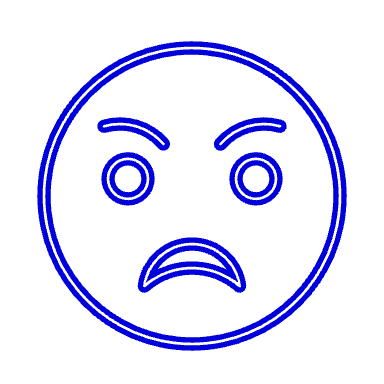 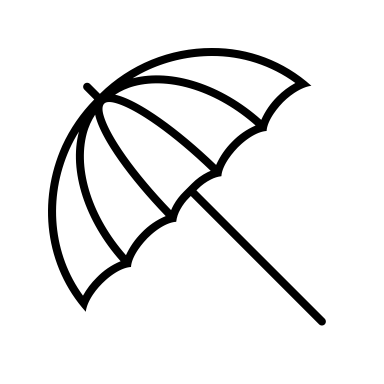 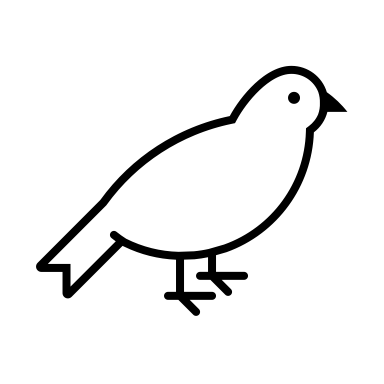 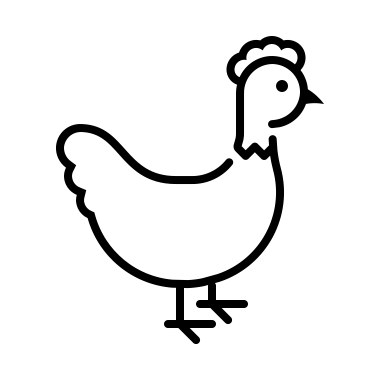 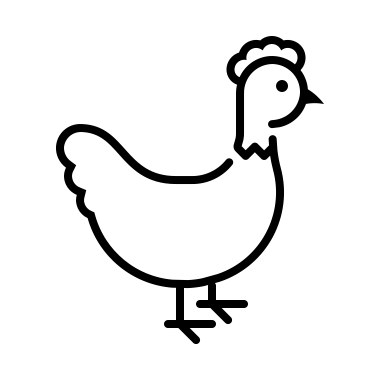 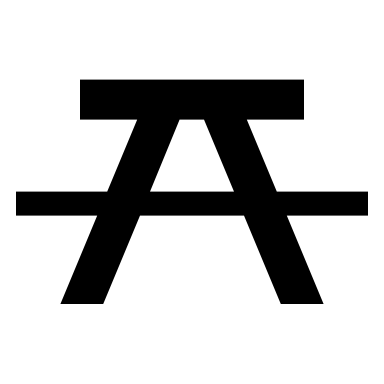 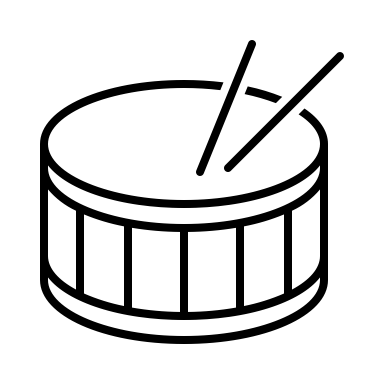 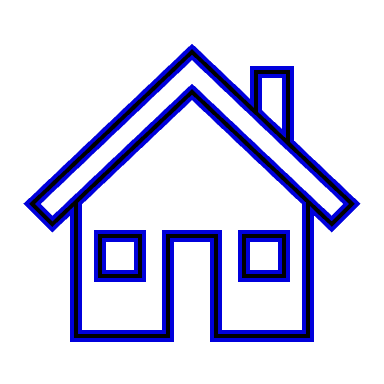 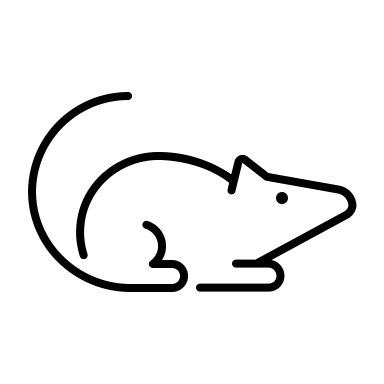 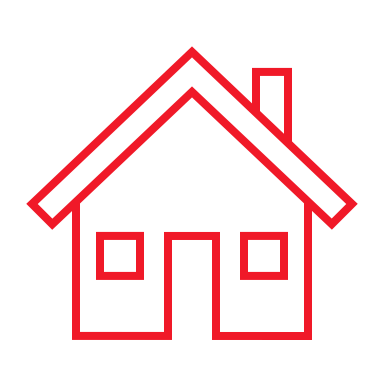 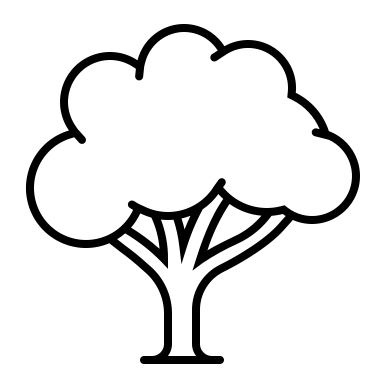 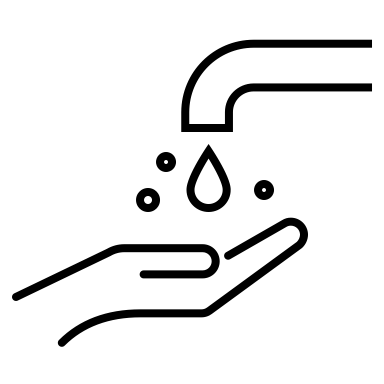 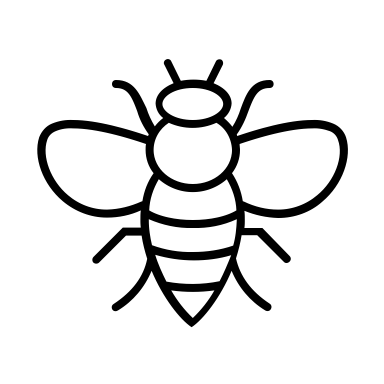 24
Nezbytná cesta – podstata
§ 1029 a násl.
Chybějící přístup k nemovitosti (pozemek či jiná nemovitá věc, např. stavba na cizím pozemku)
Soukromý i veřejný zájem
Zřizuje se „i jako služebnost“ – k těm viz dále (navzdory slovům zákona tvoří obligace výjimku, srov. 22 Cdo 999/2014, 22 Cdo 651/2018)
Za nezbytnou cestu náleží vždy úplata (dle čeho soud postupuje při zjišťování výše úplaty?)
25
Nezbytná cesta – situace
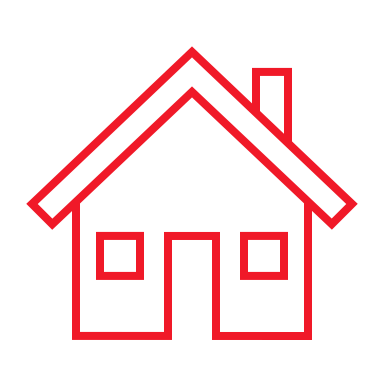 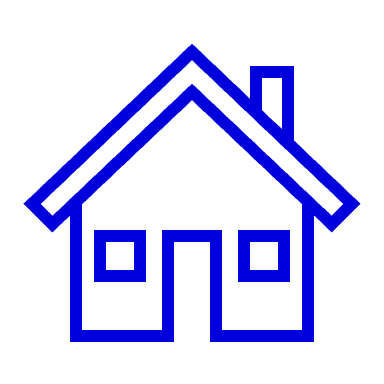 26
Spoluvlastnictví – pojem a druhy
Stejná věc nemůže být vlastněna různými subjekty, může být ale spoluvlastněna (§ 1115 a násl. OZ)
Nejedná se o situaci, kdy je věc vlastně právnickou osobou
OZ rozeznává spoluvlastnictví podílové (obecné, přídatné, bytové) a bezpodílové (SJM)
PS: Každý ze spoluvlastníků je úplným vlastníkem svého podílu (§ 1121 OZ), ten vyjadřuje míru účasti spoluvlastníka na vytváření společné vůle a právech a povinnostech (§ 1122 OZ)
Vzhledem k věci jako celku se spoluvlastníci považují za jedinou osobu a nakládají s věcí jako jediná osoba (§ 1116 OZ)
27
Podílové spoluvlastnictví – pojem a vztahy
§ 1115 a násl. OZ: Osoby, jimž náleží vlastnické právo k věci společně
Podíl
Míra účasti spoluvlastníka na právech a povinnostech ke společné věci
Každý ze spoluvlastníků je úplným vlastníkem svého podílu
Omezení nakládání se spoluvlastnickým podílem (§ 1124 OZ: předkupní právo)
Obsah: rozlišujeme různé spoluvlastnické vztahy
Práva a povinnosti ve vztahu ke třetím osobám týkající se společné věci (převod věci)
Práva a povinnosti týkající se podílu (např. převod podílu)
Práva a povinnosti mezi spoluvlastníky (správa společné věci, především §§ 1128 a 1129 OZ, běžná X mimořádná správa věci)
28
Vztahy v podílovém spoluvlastnictví
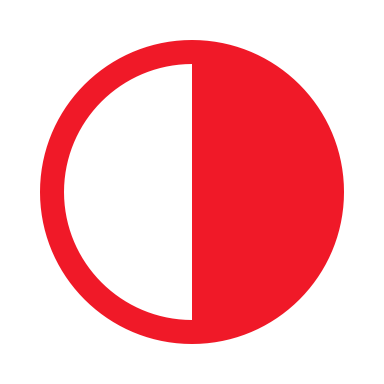 29
Podílové spoluvlastnictví – zrušení a vypořádání
Oddělení ze spoluvlastnictví je možné tam, kde je věc reálně dělitelná (§ 1140 OZ)
Zrušení a vypořádání spoluvlastnictví (dohodou nebo soudním rozhodnutím)
Posloupnost způsobů vypořádání spoluvlastnictví soudem (§ 1144 a násl. OZ)
Rozdělení společné věci
Přikázání jednomu nebo více spoluvlastníkům
Prodej společné věci
Kritéria rozhodná pro přikázání věci jednomu ze spoluvlastníků
30
Zrušení a vypořádání PS
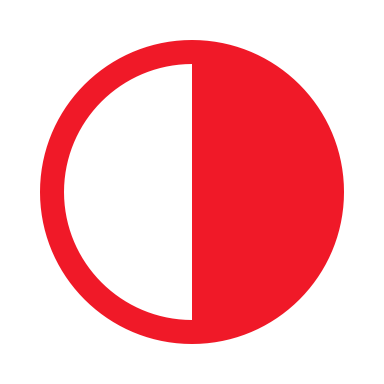 ZRUŠENÍ
VYPOŘÁDÁNÍ
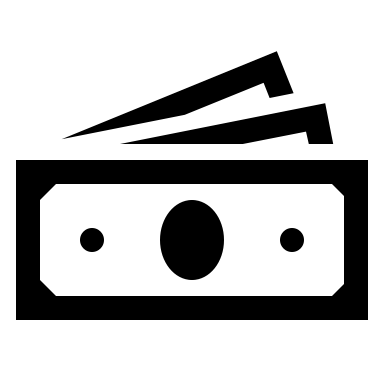 31
Bytové spoluvlastnictví a společenství vlastníků jednotek
Bytové spoluvlastnictví založené vlastnictvím jednotek, pokud jsou v domě alespoň dva byty
Vymezení jednotky: byt a společné části (§ 1159 OZ)
Nutnost založit SVJ: Pokud je v domě alespoň 5 bytů ve vlastnictví 4 různých osob (§ 1198 OZ)
Orgány společenství vlastníků (shromáždění, výbor nebo předseda)
Pravidla rozhodování (na shromáždění, kvorum + většina pro přijetí rozhodnutí)
32
Věcná práva k věci cizí – pojem a kategorizace
Též označována jako limitovaná věcná práva
Na rozdíl od obligačních vztahů působí erga omnes
Poskytují tzv. částečné právní panství nad věcí

Právo stavby (§§ 1240 - 1256 OZ)
Věcná břemena (§§ 1257 - 1308 OZ)
Služebnosti (§§ 1257 - 1302 OZ)
Reálná břemena (§§ 1303 - 1308 OZ)
Zástavní právo (§§ 1309 - 1394 OZ)
Zadržovací právo (§§ 1395 - 1399 OZ)
Věcná práva k věci cizí podle části čtvrté OZ
33
Právo stavby
§ 1240 a násl. OZ
Umožňuje stavebníkovi zbudovat stavbu na cizím pozemku, aniž by došlo k uplatnění zásady superficies solo cedit
Jedná se o nehmotnou nemovitou věc, jejíž součástí se stane stavba (umělý přírůstek práva stavba)
Maximálně na dobu 99 let, pokud vzniklo na základě vydržení, pak zásadně 40 let
Lze sjednat úplatně i bezúplatně, jednorázová či pravidelná úplata
§ 1255 OZ: finanční vypořádání mezi stavebníkem a majitelem pozemku poté, co zanikne právo stavby
34
Věcná břemena
Stejně jako v případě práva stavby se jedná o věci nehmotné (§ 496 odst. 2 OZ), pokud váznou na nemovité věci, pak nehmotné nemovité (§ 498 odst. 1 OZ)
Dělení:
Služebnosti
Povinnost vlastníka zatížené věci něčeho se zdržet nebo něco strpět
Reálná břemena
Povinnost vlastníka zatížené věci něco dát nebo něco konat
35
Služebnosti
Povinnost vlastníka zatížené věci něco strpět či se něčeho zdržet
Služebnosti in rem (oprávněným je panující pozemek, resp. každý jeho budoucí vlastník)
Služebnosti in personam (oprávněnou je osoba)
Lze sjednat i nepojmenované služebnosti, zákon hovoří o některých (významných) pozemkových služebnostech (§ 1267 a násl. OZ)
Příkladem je již zmiňovaná nezbytná cesta (zřizována zpravidla jako služebnost cesty/stezky)
36
Reálná břemena
Povinnost vlastníka zatížené věci něco dát nebo konat
§ 1303 a násl. OZ
Mohou zatěžovat jen věci zapsané do veřejných seznamů
Reálná břemena in rem (oprávněným je panující pozemek, resp. každý jeho budoucí vlastník)
Reálná břemena in personam (oprávněnou je osoba)
Je-li reálné břemeno sjednáno jako časově neomezené, musí být obligatorně sjednáno jako vykupitelné (§ 1304 OZ)
37
Zástavní právo
§§ 1309 - 1394 OZ
Podstata tkví v tom, že dlužník, případně jiná osoba, poskytuje věřiteli věcnou jistotu, ze které se věřitel uspokojí v případě, že dlužník dluh nesplní
Funkce: Zajišťovací (vnitřní či vnější) a uhrazovací: zástavou věc obchodovatelná
Principy:
Akcesorita (§ 1376 OZ)
Subsidiarita (§ 1309 OZ)
Specialita (respektuje jeden z principů věcných práv, srov. však věc hromadná)
38
Zadržovací právo
§ 1395 a násl. OZ
Slouží k zajištění dluhu (i nesplatného, srov. § 1395 odst. 2 OZ)
Obdobně jako u zástavního práva funkce zajišťovací a uhrazovací
Obdobně jako u zástavního práva platí princip akcesority a subsidiarity
§ 1396 odst. 1 OZ: Zadržet cizí věc nesmí ten, kdo ji má u sebe neprávem, zejména zmocnil-li se jí násilně nebo lstí
39
Děkuji za pozornost!